Unconscious Bias
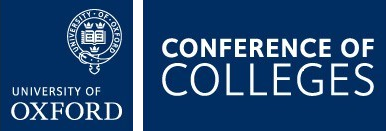 Conference of Colleges Diversity Fund Project on special dietary requirements of BAME and observant religious students
The Listening Brain, Source: The Wellcome Institute
Module 3
Therapeutic eating
Your Name Here

Your College Here
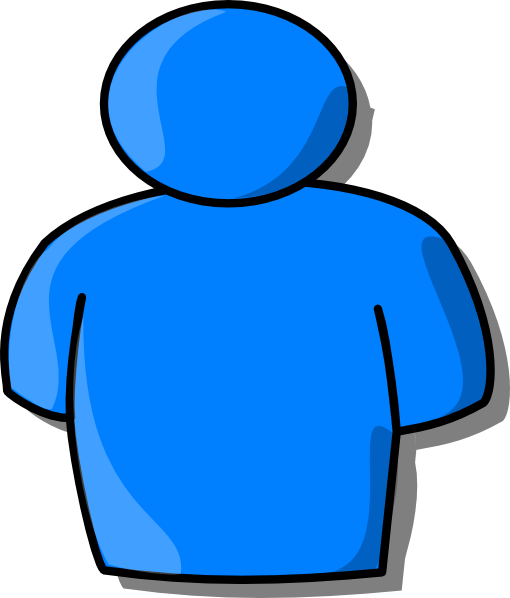 INTRODUCTIONS
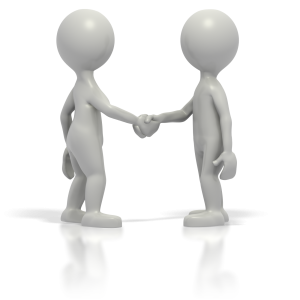 Your name and what you do

How long you have done it?

Why are you here?

Why do you want to be a trainer on this subject?
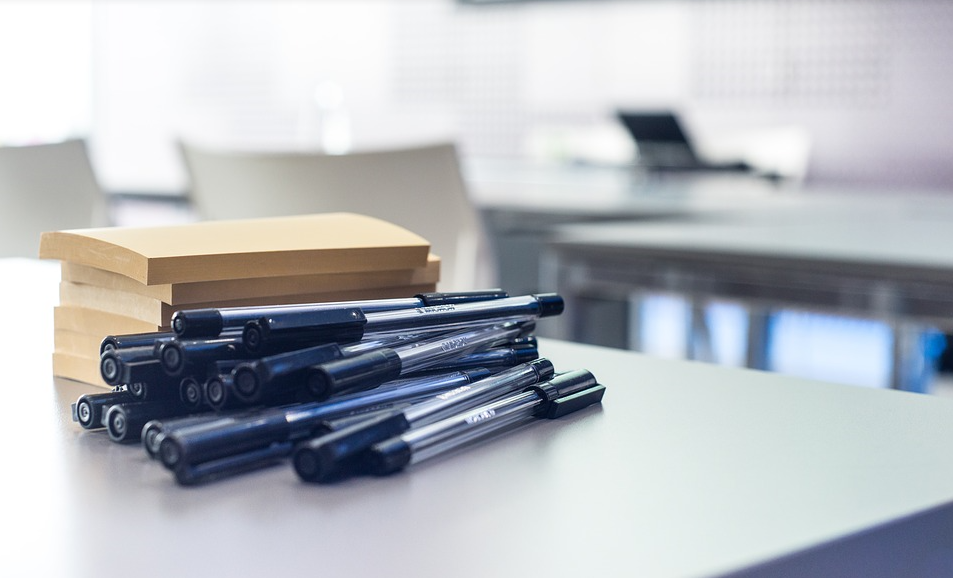 Domestics
Respectful use of phones please
Emergency evacuation
Refreshments
Toilets
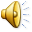 Your Favourite Food
What would you hate to Give up?
Therapeutic Diets: An Overview
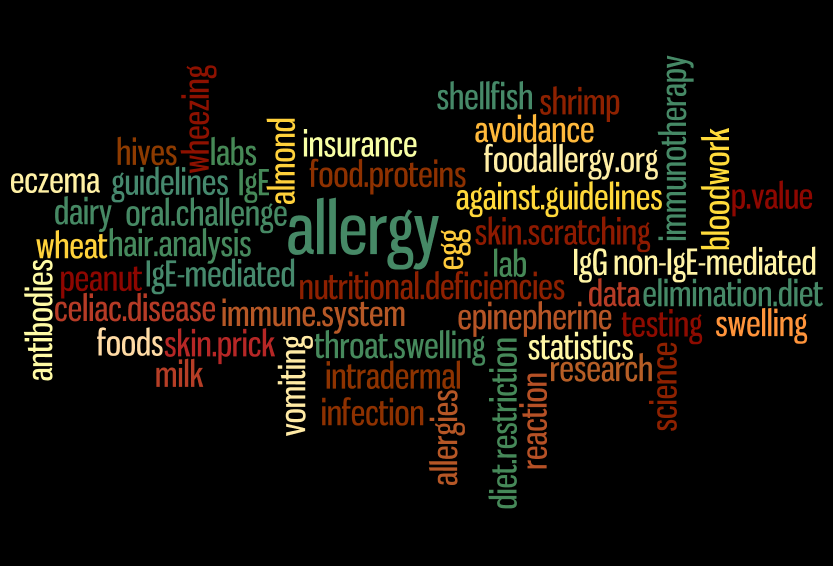 What is An Allergy?
Types of food allergy 1
IgE-mediated food allergy

the most common type
triggered by the immune system producing an antibody called immunoglobulin E (IgE). 
Symptoms occur a few seconds or minutes after eating. 
There's a greater risk of anaphylaxis with this type of allergy.
Types of food allergy 2
Non-IgE-mediated food allergy

These allergic reactions aren’t caused by immunoglobulin E
But by other cells in the immune system.  
This type of allergy is often difficult to diagnose 
as symptoms take much longer to develop (up to several hours )
Coeliac Disease is a Non-IgE condition
Types of food allergy 3
Mixed IgE and Non-IgE-mediated food allergy

Some people may experience symptoms from both types
Atopic Dermatitis is an example
[Speaker Notes: Atopic Dermatitis is where thskin comes into contact with something and responds with Hives and rashes.]
Food Allergies - to sum up
Children under 5 most likely to develop allergies
85% of what they react to are:
Cow’s Milk
Eggs
Peanuts
Tree Nuts
Soy 
Wheat
Fish
Allergies to Nuts and Seafood produce the most severe reactions
Usually persisting for life
Caused by the Immune System
Sees the protein component of a food as a threat
Often a very quick response
Gut related symptoms may take several hours to develop
Anaphylaxis 1
Studies show that people with Atopic diseases (Asthma, Eczema etc) have a higher risk factor for anaphylaxis
A serious allergic reaction to a foreign substance:
Food
Medical Treatment
Venom (e.g. Bee stings)
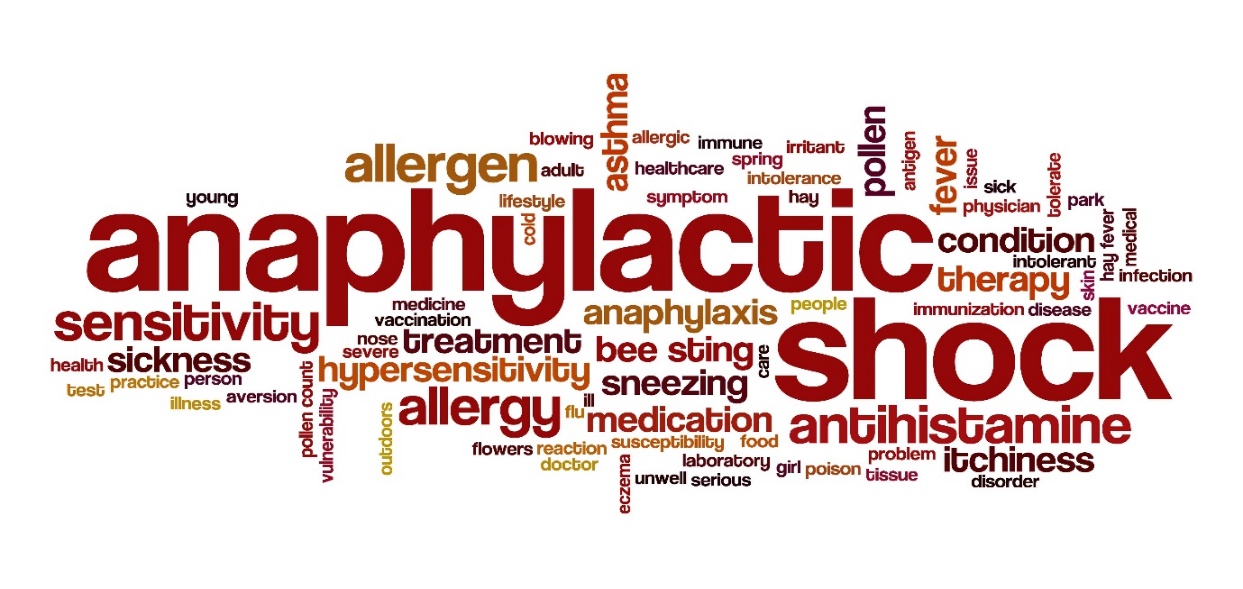 Anaphylaxis 2
Other factors include:
Biological:
Semen
Latex 
Hormonal
Food Additives:
Mono-Sodium Glutamate
Food colourings
Physical:
Exercise (usually linked to another factor)
Temperature – Hot or Cold
Idiopathic = Unknown = 70%
Causes of Anaphylaxis in Adults
[Speaker Notes: Sources are Wikipedia

Webb, et al. J Allergy Clin Immunol. 2004, 113:241]
In the event of a someone going into anaphylactic shock
First responders:

Primary treatment would is an adrenaline injection from the First Aid kit
Does the patient have their own syringe
If so encourage them to use it
Where necessary give them the injection in the thigh yourself - ASAP
Make them comfortable
Call an ambulance
Food Allergy quiz?
[Speaker Notes: https://www.aaaai.org/conditions-and-treatments/allergies/food-allergies/food-allergy-quiz
https://www.allergyhome.org/food-allergy-quiz-answers-and-explanations/]
Food Allergy Quiz 1
Outside of the hospital setting, food allergy is the most common trigger of anaphylaxis in both children and adults.
Food Allergy Quiz 1
True

Food allergens are the most common cause of anaphylaxis
Accounting for about 30 to 40% of cases in all ages
70 to 80% of cases in children.
[Speaker Notes: True: Food allergens are the most common cause of anaphylaxis, accounting for about 30 to 40% of cases in all ages and 70 to 80% of cases in children. The exact prevalence of food-induced anaphylaxis in the United States is unknown. Estimates suggest emergency department visits for food-induced acute reactions occur about every 3 minutes and visits for food-induced anaphylaxis every 6 minutes in the United States, and the rates appear to be increasing.]
Food Allergy Quiz 2
Infants are at higher risk for fatal food-induced anaphylaxis than teenagers
Food Allergy Quiz 2
False

Case studies suggest that teenagers
Especially with a prior history of asthma, 
and the delay in the administration of epinephrine are all associated food-induced anaphylaxis
[Speaker Notes: False: Case studies suggest that adolescent/young adult age, a prior history of reaction, absence of symptoms involving or affecting the skin, a history of asthma, and the delay in the administration of epinephrine are all associated with fatal food-induced anaphylaxis.]
Food Allergy Quiz 3
The results of food-specific IgE tests (skin prick test, serum levels) reliably predict the severity of future reactions to the food
Food Allergy Quiz 3
False

No current diagnostic test can predict the severity of future reactions.
[Speaker Notes: False: Newer diagnostic methods that detect serum IgE to specific components of food allergens may enhance current testing and identify those patients at risk for anaphylaxis, but there is no current diagnostic test can predict the severity of future reactions.]
Food Allergy Quiz 4
Exercising after ingesting food may increase the severity of a reaction.
Food Allergy Quiz 4
True

Exercising, having a related viral illness, ingesting alcohol, or taking drugs such as antacids and aspirin may increase the severity of an acute reaction to food.
[Speaker Notes: True: Exercising, having a related viral illness, ingesting alcohol, or taking drugs such as antacids, aspirin and NSAIDs may increase the severity of an acute reaction to food.]
Food Allergy Quiz 5
A child with peanut allergy has about a 20% chance of outgrowing peanut allergy
Food Allergy Quiz 5
True

In about 20% of children with peanut allergy, it resolves with time. 
In children allergic to tree nuts the resolution rate is about 9%. 
In contrast, the majority of children with cow milk, egg, soybean, and wheat allergy outgrow these allergies with age.
[Speaker Notes: True: In about 20% of children with peanut allergy, it resolves with time. In children allergic to tree nuts the resolution rate is about 9%. In contrast, the majority of children with cow milk, egg, soybean, and wheat allergy outgrow these allergies with age. Those with peak lifetime food-specific serum IgE level greater than 50 kU/L are more likely to retain their allergy until teenage years.]
Food Allergy Quiz 6
Peanuts and tree nuts are the most common triggers in cases of fatal food-induced anaphylaxis
Food Allergy Quiz 6
True

Any food can cause food-induced anaphylaxis,
BUT
Peanuts, tree nuts, fish, seeds, shellfish, milk, and egg are the most common trigger foods 
Peanut and tree nuts have been identified as triggers in over 90% of cases of fatal food-induced anaphylaxis
[Speaker Notes: True: Any food can cause food-induced anaphylaxis, but peanuts, tree nuts, fish, seeds, shellfish, milk, and egg are the most common trigger foods in the United States. In fact, peanut and tree nuts have been identified as triggers in over 90% of cases of fatal food-induced anaphylaxis.]
Food Allergy Quiz 7
If someone eats a food you are allergic to and then kisses you on the cheek, you will have a serious (i.e. anaphylactic) reaction
Food Allergy Quiz 7
FALSE

This is a tricky question. You should not get a serious reaction if kissed on the cheek, although you may get hives around the area of the kiss.  
Skin acts as a great barrier.  Washing your cheek and hands will remove the food.
[Speaker Notes: The correct answer is False.
This is a tricky question. You should not get a serious reaction if kissed on the cheek, although you may get hives around the area of the kiss.  Skin acts as a great barrier.  Washing your cheek and hands will remove the food.  

However, there have been instances when people have severe allergic reactions after getting other people’s saliva in their mouth (open mouth kissing, sharing utensils, cups, and water bottles). Letting our significant others know about our allergies, not sharing utensils and beverages, and washing hands before eating will help decrease accidentally eating foods that you are allergic to.]
Food Allergy Quiz 8
The smell of peanut butter will cause an allergic reaction in people with peanut allergies
Food Allergy Quiz 8
FALSE

The smell of peanut butter is caused by pyrizines, which are not proteins.  
It is the proteins that trigger allergic reactions.  
So the smell of peanut butter sandwich from the next table should not cause an allergic reaction.
[Speaker Notes: The correct answer is False
The smell of peanut butter is caused by pyrizines, which are not proteins.  It is the proteins that trigger allergic reactions.  So the smell of peanut butter sandwich from the next table should not cause an allergic reaction.
BUT 
people can have reactions when they inhale food proteins that they are allergic to. This can be seen when food is actively cooked, when powdered or crushed forms become aerosolized, or in other situations when proteins are released into the air.]
Food Allergy Quiz 9
You can have an allergic reaction if you share your friend’s water bottle.
Food Allergy Quiz 9
TRUE

If you share the bottle of water with someone who recently ate a food that you are allergic to, cross contact with that food can cause a reaction.  
Not sharing utensils, glasses or water bottles is safest.
[Speaker Notes: The correct answer is True.
If you share the bottle of water with someone who recently ate a food that you are allergic to, cross contact with that food can cause a reaction.  
Not sharing utensils, glasses or water bottles is safest.]
Food Allergy Quiz 10
Using hand sanitizing gels is a good way to clean your hands of food allergens
Food Allergy Quiz 10
FALSE

Hand gels decrease the amount of protein, but DO NOT remove the protein. 

Soap and water and wet wipes do the trick. 

Hand gels are helpful for preventing the flu and other infections.
[Speaker Notes: False. Hand gels decrease the amount of protein, but DO NOT remove the protein. 
Soap and water and wet wipes do the trick. Hand gels are helpful for preventing the flu and other infections.
What Works: Soap and water, commercial Hand wipes
What Doesn’t: Hand sanitizers]
Symptoms of Allergies
Can include:
Itchy sensation inside the mouth, throat or ears
Raised itchy red rash (hives)
Swelling of the face, around the eyes, lips, tongue, roof of mouth
Vomiting
Allergies in Later Life
They are possible
Hayfever 
Pets 
Commonly developed food allergies in adults are:
Peanuts (ground nuts)
Fish 
Shellfish (shrimp or lobster)
Tree Nuts (almonds, walnuts, pecans etc.)
[Speaker Notes: https://www.mayoclinic.org/diseases-conditions/food-allergy/expert-answers/food-allergy/faq-20058483

The Journal of the American Medical Association reports that 10.8% of US Adults surveyed had at least one allergy.  If this was translated to the American adult population it would mean 26 million adults a have a food allergy.]
The rise in food allergy cases
The number of people with food allergies has risen sharply over the past few decades
The risen for this is unclear
Although a number of theories
Other allergic conditions such as atopic dermatitis have also increased
Allergy or Intolerance
What do I cause?
Watermelon
Watermelon
Fructose Intolerance
Also known as:
Fructose Malabsorption
[Speaker Notes: Ingredients:
Watermelon]
Soy Sauce
[Speaker Notes: Soy Sauce
Surprisingly enough there are more than just soybeans in your favorite Asian condiments. Soy sauce is commonly made with fermented wheat. Sorry gluten-free friends, this complementary rice topping is just not on your list of safe foods. Try gluten-free tamari instead because it’s naturally gluten-free. Side note: common sauces and marinades at restaurants include soy sauce in them, so make sure you’re asking.]
Soy Sauce
Soy Allergy

Plus:

Gluten intolerance
[Speaker Notes: Information
Ingredients
Water, Soybeans, Wheat, Salt
Allergy Information
Contains: Soya, Wheat]
Christmas Cake
Christmas Cake
Gluten Intolerance
Egg Allergy
Milk Allergy
Lactose Intolerance
Tree Nut Allergy
Soya Allergy
Sulphyte Allergy (Dried Fruit)
[Speaker Notes: INGREDIENTS LIST:Sultanas (27%), Sugar, Marzipan (11%), Wheat Flour (Wheat Flour, Calcium Carbonate, Iron, Niacin, Thiamin), Raisins (6%), Glucose Syrup, Pasteurised Egg, Butter (Milk), Cherries (4.5%), Humectant (Glycerol), Glucose-Fructose Syrup, Palm Oil, Orange Peel, Barley Malt Extract, Rapeseed Oil, Lemon Peel, Palm Stearin, Preservative (Potassium Sorbate), Colours (Anthocyanins, Beetroot Red, Mixed Carotenes, Riboflavin, Curcumin, Iron Oxide, Titanium Dioxide), Emulsifiers (Mono- and Di-Glycerides of Fatty Acids, Acacia), Acidity Regulator (Citric Acid), Invert Sugar Syrup, Stabiliser (Xanthan Gum), Rice Flour, Orange Oil, Thickeners (Glycerol, Tragacanth), Glazing Agent (Shellac).Marzipan contains: Sugar, Almonds, Water, Glucose Syrup, Invert Sugar Syrup, Preservative (Potassium Sorbate).

Allergy Information
Contains almond. Also, may contain peanuts, other nuts and soya. For allergens, including cereals containing gluten, see ingredients in bold.]
Angel Delight
Angel Delight
Lactose Intolerance
Milk Allergy
[Speaker Notes: Ingredients
Sugar, Modified Starch, Palm Oil, Gelling Agents (Sodium Phosphates, Diphosphates), Emulsifiers (Propylene Glycol Esters of Fatty Acids, Lecithins), Lactose (Milk), Colours (Plain Caramel, Carotenes), Milk Proteins, Butter Powder (1%) (Dried Butter (Milk), Glucose Syrup, Milk Proteins, Stabiliser (Triphosphate)), Light Brown Sugar (1%), Whey Powder (Milk), Calcium Carbonate, Anti-Caking Agent (Silicon Dioxide), Flavouring
Allergy Information
May also contain Soya and Wheat]
Smoked Salmon Pate
Smoked Salmon Pate
Fish Allergy
Dairy Allergy
Lactose Intolerance
[Speaker Notes: Ingredients
Smoked Salmon (25%), Single Cream (Milk), Poached Salmon (15%), Water, Full Fat Soft Cheese (Milk), Rapeseed Oil, Crème Fraîche (Milk), Lemon Juice, Olive Oil, Tapioca Starch, Pasteurised Egg, Tomato Paste, Spirit Vinegar, Salt, Horseradish, Cornflour, Black Pepper.Smoked Salmon contains: Salmon (Fish), Water, Salt, Brown Sugar.Poached Salmon contains: Salmon (Fish), Salt, Brown Sugar.
Allergy Information
For allergens, see ingredients in bold]
Courgette
[Speaker Notes: Ingredients
Courgette]
Courgette
Salicylate Intolerance
[Speaker Notes: Ingredients
Courgette]
Baked Potato
Baked Potato
Nightshade Intolerance
[Speaker Notes: Ingredients:
Potato]
Moules Marinieres
Moules Marinieres
Mollusc Allergy
Dairy Allergy
Lactose Intolerance
[Speaker Notes: Ingredients
Mussels (Molluscs) (88%), Butter (Milk) (4%), Water, Garlic Purée (2%), Shallots, Cornflour, Parsley, Black Pepper, Lemon Juice
Allergen Information
Contains Milk, Contains Molluscs]
Reese’s Pieces
[Speaker Notes: Ingredients
Milk Chocolate Flavoured Coating (71%) [Sugar*; Cocoa Butter; Cocoa Mass; Skimmed Milk Powder; Milk Fat; Lactose (Milk); Emulsifiers: Soya Lecithin*, E476], Peanut Butter Creme Centre (29%) [Peanuts; Sugar*; Dextrose*; Cocoa Butter; Partially Hydrogenated Vegetable Oil (Palm Kernel and Palm Oil); Salt; Palm Kernel Oil; Cornstarch*; Antioxidant: E319, Citric Acid], *Produced from genetically modified Sugar Beet, Corn and Soya Beans
Allergy Information
May contain traces of Almonds]
Reese’s Pieces
Peanut Allergy
Milk Allergy
Lactose Intolerance
Soya Allergy
[Speaker Notes: Ingredients
Milk Chocolate Flavoured Coating (71%) [Sugar*; Cocoa Butter; Cocoa Mass; Skimmed Milk Powder; Milk Fat; Lactose (Milk); Emulsifiers: Soya Lecithin*, E476], Peanut Butter Creme Centre (29%) [Peanuts; Sugar*; Dextrose*; Cocoa Butter; Partially Hydrogenated Vegetable Oil (Palm Kernel and Palm Oil); Salt; Palm Kernel Oil; Cornstarch*; Antioxidant: E319, Citric Acid], *Produced from genetically modified Sugar Beet, Corn and Soya Beans
Allergy Information
May contain traces of Almonds]
Maple Syrup
Maple Syrup
Histamine intolerance
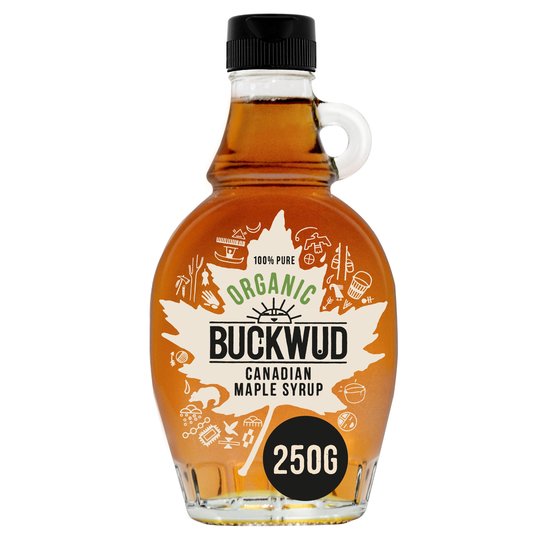 [Speaker Notes: Ingredients
Maple Syrup]
Pesto Sauce
[Speaker Notes: Ingredients
Sunflower Seed Oil, Italian Basil (36%), Cashew Nuts, Grana Padano PDO Cheese (Milk, Egg), Sea Salt, Glucose, Pecorino Romano PDO Cheese (Milk), Crushed Pine Kernels, Extra Virgin Olive Oil, Flavourings, Potato Flakes, Acidity Regulator: Lactic Acid
Allergy Information
May also contain other Nuts]
Pesto Sauce
Tree Nuts
Milk allergy
Lactose Intolerance
Egg Allergy
[Speaker Notes: Ingredients
Sunflower Seed Oil, Italian Basil (36%), Cashew Nuts, Grana Padano PDO Cheese (Milk, Egg), Sea Salt, Glucose, Pecorino Romano PDO Cheese (Milk), Crushed Pine Kernels, Extra Virgin Olive Oil, Flavourings, Potato Flakes, Acidity Regulator: Lactic Acid
Allergy Information
May also contain other Nuts]
Salted Caramel Mocha Frappuccino
[Speaker Notes: Ingredients
Ice, Milk, Coffee Frappuccino Syrup [Sugar, Water, Salt, Natural And Artificial Flavors, Xanthan Gum, Potassium Sorbate, Citric Acid], Whipped Cream [Cream (Cream, Mono And Diglycerides, Carageenan), Vanilla Syrup (Sugar, Water, Natural Flavors, Potassium Sorbate, Citric Acid)], Coffee, Mocha Sauce [Water, Sugar, Cocoa Processed With Alkali, Natural Flavor], Toffee Nut Syrup [Sugar, Water, Natural Flavor, Salt, Sodium Benzoate, Citric Acid], Caramel Sauce [Sugar, Corn Syrup, Butter (Cream [Milk], Salt), Water, Heavy Cream, Nonfat Dry Milk, Natural Flavors, Salt, Mono & Diglycerides, Soy Lecithin, Sulfites], Sea Salt Topping [Turbinado Sugar, Smoked Sea Salt, Less Than 2% Silicon Dioxide]. 
We cannot guarantee that any unpackaged products served in our stores are allergen-free because we use shared equipment to store, prepare, and serve them. Customers with allergies can find ingredient information for products on the labels of our packaged products or online at Starbucks.com/menu.]
Salted Caramel Mocha Frappuccino
Dairy Allergy
Lactose Intolerance
Fructose Intolerance
Sulphite Allergy
[Speaker Notes: Ingredients
Ice, Milk, Coffee Frappuccino Syrup [Sugar, Water, Salt, Natural And Artificial Flavors, Xanthan Gum, Potassium Sorbate, Citric Acid], Whipped Cream [Cream (Cream, Mono And Diglycerides, Carageenan), Vanilla Syrup (Sugar, Water, Natural Flavors, Potassium Sorbate, Citric Acid)], Coffee, Mocha Sauce [Water, Sugar, Cocoa Processed With Alkali, Natural Flavor], Toffee Nut Syrup [Sugar, Water, Natural Flavor, Salt, Sodium Benzoate, Citric Acid], Caramel Sauce [Sugar, Corn Syrup, Butter (Cream [Milk], Salt), Water, Heavy Cream, Nonfat Dry Milk, Natural Flavors, Salt, Mono & Diglycerides, Soy Lecithin, Sulfites], Sea Salt Topping [Turbinado Sugar, Smoked Sea Salt, Less Than 2% Silicon Dioxide]. 
We cannot guarantee that any unpackaged products served in our stores are allergen-free because we use shared equipment to store, prepare, and serve them. Customers with allergies can find ingredient information for products on the labels of our packaged products or online at Starbucks.com/menu.]
What is food intolerance?
What's the difference between a food intolerance and a food allergy?
A reaction to a food that does not involve the immune system

Examples include:
Lactose intolerance
Irritable Bowel Syndrome

A food intolerance can cause some of the same signs and symptoms 

An intolerance will make you uncomfortable

An allergy will kill you
Dairy Free
Sensitivity to Cow’s milk
The ability to digest Cow’s milk is a very recent  evolutionary change for N. Europeans
In the UK it mainly affects people of Asian and African descent 
About 2% of people of North European ancestry affected
90% of people from China affected
[Speaker Notes: How have humans tolerance evolved?
Humans are able to digest milk past childhood only because of a genetic adaptation. Research suggests the gene for breaking down lactose in milk was non-existent 20,000 years ago and was still very rare during the Bronze Age – a minuscule amount of time in evolutionary terms.
Brian Handwerk for Smithsonian.com says: “That lightning-fast evolutionary change suggests that direct milk consumption must have provided a serious survival advantage over peoples who had to ferment dairy into yogurt or cheese”.
While still affecting a majority of the world’s population, these days, many humans have access to plentiful alternative foods as well as lactose-free milk or lactase pills that help them digest regular dairy.
“In other words,” says Handwerk, “we can circumvent some impacts of natural selection. That means traits like lactose tolerance might not have the same direct impacts on survival or reproduction that they once did—at least in some parts of the world”]
What are the alternatives for Dairy & Lactose in cooking?
Tips for Dairy Free Cooking
1 Cup of Cow’s Milk can be replaced with:
1 Cup of Soy milk
1 Cup of Rice milk + 1 tbsp of oil, or a milk free spread
1 Cup of fruit puree (for baked goods such as muffins
1 Cup of water or stock for savoury recipes
Lactose Free
Lactose is the sugar found in milk
Your body produces Lactase to digest it
If your body doesn’t produce enough Lactase to digest Lactose you develop 
Lactose Intolerance
[Speaker Notes: What is lactose and why are some people intolerant to it?
Lactose is the main sugar found in milk and other dairy products. Those who have lactose intolerance find it hard to digest the sugar, usually because their small intestine doesn't make enough lactase, the enzyme which digests lactose.
Who is affected?
Around 60% of adult humans are lactose intolerant or have reduced lactose tolerance after infancy. But tolerance varies dramatically depending on geography, affecting some ethnic groups more than others.
In Britain, the condition is most prevalent among the Asian and African-Caribbean communities, according to the NHS. Only one person in 50 of northern European descent has some degree of lactose intolerance, while around 90% of people from China have the condition.
Scientists believe this because places in Africa and Asia historically had little access to milk, so people may not have evolved the ability to digest lactose because there was no benefit in being able to do so.]
Tips for Lactose-Free Cooking
Substitute any milk, custard, cream, soft cheeses, ice cream with:

Low Lactose Milk 
Dairy free alternative
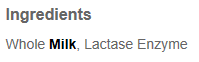 Is Lactose Intolerance the same as a Dairy Allergy?
NO

"Intolerances are different to food allergies; they are not caused by the immune system and are not life threatening,“
Amena Warner, the head of clinical services at AllergyUK
Coeliac Disease
Also known as Gluten Intolerance
Genetic Disorder
Affects about 1% of the population
React to gluten protein in:
Wheat
Barley 
Rye
Oats
[Speaker Notes: Also Malt, Spelt and Triticale]
Unsafe Foods
Gluten is found in:
Breads
Biscuits 
Cakes
Pizza
Pastry
Pasta
Breadcrumbs
Food Additives in the 1400 to 1450 range
[Speaker Notes: Unsafe foods
 
If you require a gluten-free diet, avoid any products which contain the following ingredients: wheat, rye, barley, triticale, oats, flour (unless a gluten-free source is specified); pasta, semolina; farina or thickeners; wheat starch, starch (if not specified as gluten-free); cereal, bread, biscuit, batter, crumbs; corn flour (if not specified as gluten-free); malt.
 
There may be small traces of gluten in the following food additives: modified starch or thickening agent; additive numbers 1400-1450; malt flavouring and malt extract; maltodextrin (of wheat origin); hydrolysed protein (of wheat origin).]
What is an alternative Gluten in cooking
Safe Foods: Grains and Flours
Arrowroot
Non-Malted Rice
Maize (Corn)
Buckwheat Flour
Sorghum
Quinoa
Rice (white & brown)
Sago Tapioca
Pea, Gram, Lupin, Potato, Lentil and Soya Flours
[Speaker Notes: The cornflakes are also certified Kosher]
Tips for Gluten Free cooking
Gluten free flours  produce baked goods that are:
Flatter
Heavier
Crumblier
Gluten gives elasticity and helps hold air
Try ‘all-purpose’ gluten free flours available in supermarkets
Experiment
Combine flours e.g. potato or Rice + Soy flour
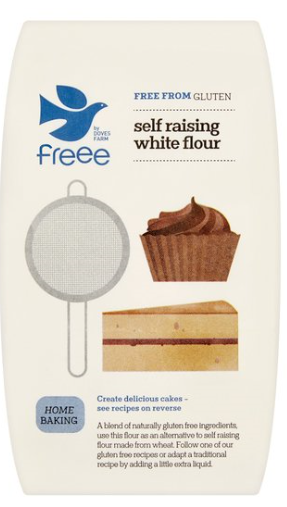 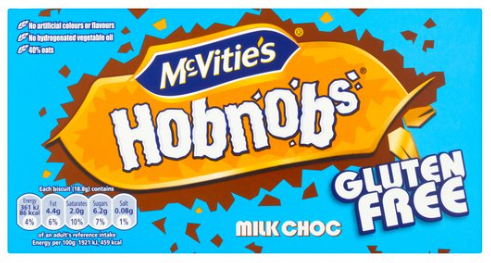 Fructose Malabsorption
AKA Fructose Intolerance
Often mistaken for IBS
Might be caused by other conditions such as Coeliac disease
Not the same as Hereditary Fructose Intolerance
[Speaker Notes: IBS = Irritable Bowel Syndrome]
Unsafe Foods
Anything with more than 0.5g of fructose in 100g should be avoided
Sodas (e.g. Coca Cola)
Honey
Corn Syrup
Foods high in fructans and FODMAPs
Artichokes
Asparagus
Leeks
Onions
Wheat
[Speaker Notes: fermentable oligo-, di- and mono-saccharides and polyols = FODMAPs]
What is an alternative to Fructose in cooking
Tips for Fructose Free cooking
Most fruits are considered as high in fructose

There are a few that get the green signal. 

Fructose free fruits:
Blackberries
Blueberries
Lemons 
Limes
Raspberries
Rhubarb
Strawberries
There are some vegetables that are very low in fructose content 
They can be considered safe for consumption
These vegetables are: 
Cabbage and Cauliflower
Celery and Cucumbers
Chickpeas
Green peppers
Black, Haricot & Kidney Beans
Leafy greens
Lentils
Mushrooms
Shallots
Nightshades
People with a nightshade allergy can develop:
Breathing problems
Rash
Eczema
After eating certain vegetables
Nightshade sensitivity means food are not digested properly
Causing digestive issues
What are Nightshades?
Botanical Family:
Solanaceae
Over 2,000 plants in that family
Most inedible and poisonous
Some are super yummy:
White Potatoes
Aubergine
Peppers
Tomatoes
Cayenne Pepper
Tomatillo (?)
What is an alternative to NIGHTSHADES in cooking
Tips for cooking with Nightshades
Substitution seems to be the way forward
Out Go:
Potatoes
In Come:
Sweet Potato
Cauliflower 
Parsnips 
Carrots
Out Go:
Tomatoes
In Come (depending of the recipe)
Apples
Grapefruit
Beets
Butternut Squash
Out Go:
Aubergine
In Come:
Portobello Mushrooms
Shititake Mushrooms
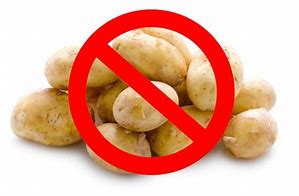 Salicylate Sensitivity
What are Salicylates?
Salts of salicylic acid
Used by plants to defend themselves against insect damage
A daily intake will normally be 10 to 200mg 
Aspirin is a derivative of Salicylic Acid
An ordinary dose of aspirin would be 325mg
Found in:
Fruits
Vegetable
Spices

Not usually found in:
Meat
Fish
Dairy
Cereals
[Speaker Notes: IBS = Irritable Bowel Syndrome
Aspirin is a derivative of Salicylic Acid
https://www.dietvsdisease.org/salicylate-intolerance/]
What are alternatives to Salicylates in cooking
Tips for Salicylate cooking
The level of Salicylate in foods vary 
Very High levels are found in:
Berries and Grapes
Spices
Sweet Peppers
Almond and Peanuts
Tea
Wine, Port, Champagne
Licorice
Mint
Chewing Gum
Negligible Levels:
Pears and Bananas
Cabbage and Leeks
Peeled Potatoes
Soybeans
Cashews
All grains except Maize
Garlic and leafy herbs
De-Caffe Coffee
Cocoa Powder
Sugar
Maple Syrup
[Speaker Notes: https://www.dietvsdisease.org/salicylate-intolerance/
Leafy herbs = Parsley, Coriander, Chives]
Histamine Intolerance
Also known as histaminosis

Affects 1% of population

80% of those are middle-aged

Histamine containing food (e.g. Wine and Cheese) can lead to a pseudo allergic reaction
A “What Now”?
A Pseudo-allergic Reaction 

You have similar symptoms to an Allergic Attack

Not caused by your  immune system

Usually caused by an excess of histamine

Histamine is in things like Port and Stilton
What are alternatives to histamines in cooking
[Speaker Notes: ttps://www.histamineintolerance.org.uk/about/the-food-diary/the-food-list/]
Histamine Intolerance Awareness
Avoid or reduce eating:
Canned Foods
Ready meals
Ripened and fermented foods:
Older (riper) cheeses
Alcohol
Yeast products 
Strawberries
Tomatoes
Smoked meats
Shellfish
Low histamine foods:
Fresh Meat
Fresh Fish
Skinless chicken
Egg yolk
Fresh Fruits
Fresh Vegetables
Fresh Pasteurised Milk
Milk substitutes
Cream cheese
[Speaker Notes: Basically everything fresh.  Nothing Stale or Old and nothing mouldy.]
Be back in 15 minutes!
Break
University of Oxford
Who is the customer?
Who are my customers?
Around the diagram, write the types of people you come into contact with, who you regard as your customers
YOU
External and internal customers
Conferences
College Staff
Students
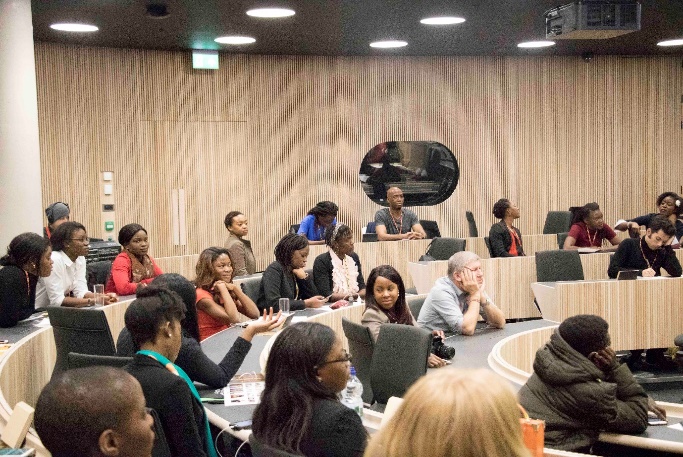 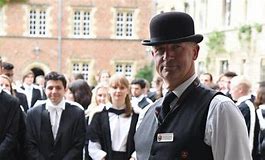 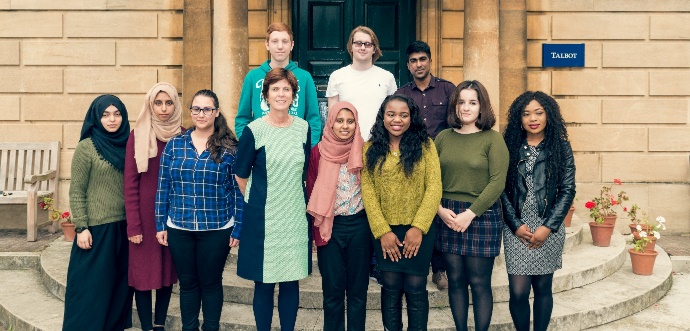 YOU
Academic Staff
Admin Staff
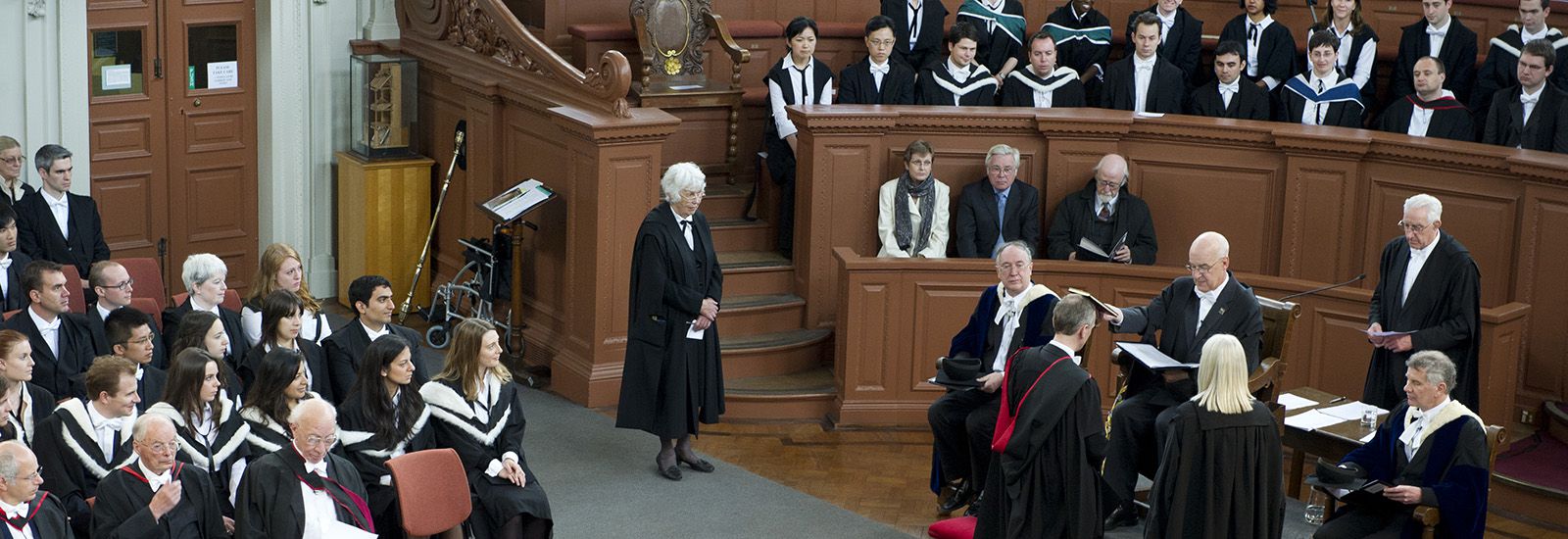 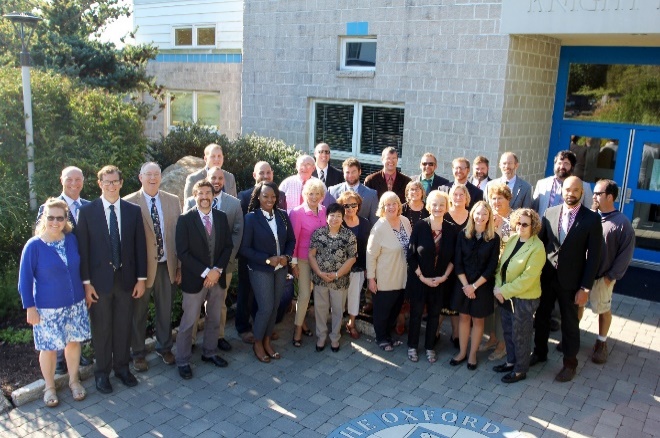 Language Schools
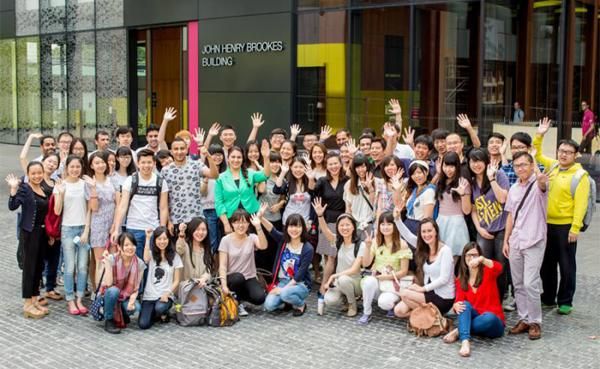 Maintenance Staff
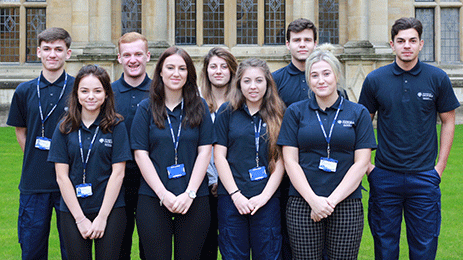 Our customers include:
People who use our services 
People acting on behalf of people who use our services 
Staff in the University – our internal customers
Contractors working for the University – our external customers
Other stakeholders
What is a customer?
A customer is anyone who comes to you, or relies on you, for a service or for information

Even if you do not provide a service directly to a customer, you will be providing a service to someone who does
On the topic of your customers
How aware are you of how well you treat your colleagues?
Do you provide the same level of professionalism and care to all your customers?
The approaches we use with our colleagues should mirror those we use with other customers
Importance internal customers
Great customer service means delivering a service to everyone we come into contact with, on top of the job we’re actually employed to do
Treating your colleagues with great customer care and respect is as important as it is with other customers

“It's almost impossible to provide good external service if you and your organisation are not providing good internal service." 
	Benjamin Schneider, University of Maryland
Introduction and Explanation
Allergens
[Speaker Notes: Just a quick introduction on what’s to come]
Allergen Guidance
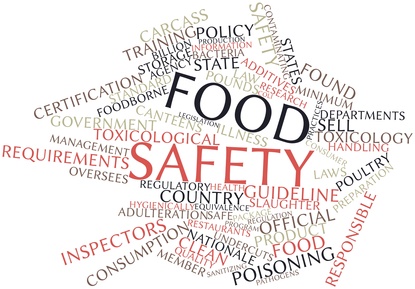 As a food business, you must follow the allergen information rules set in EU Food Information for Consumers (EU FIC).  This means you must:

Provide allergen information  for both pre-packed and non-prepacked food or drink

Handle and mange food allergens adequately

Train staff about allergens
14 Allergens Covered by EU Law
Celery
Crustaceans
Eggs
Fish
Gluten
Lupin
Milk
Molluscs
Mustard
Peanuts
Sesame
Soya
Sulphites
Tree Nuts
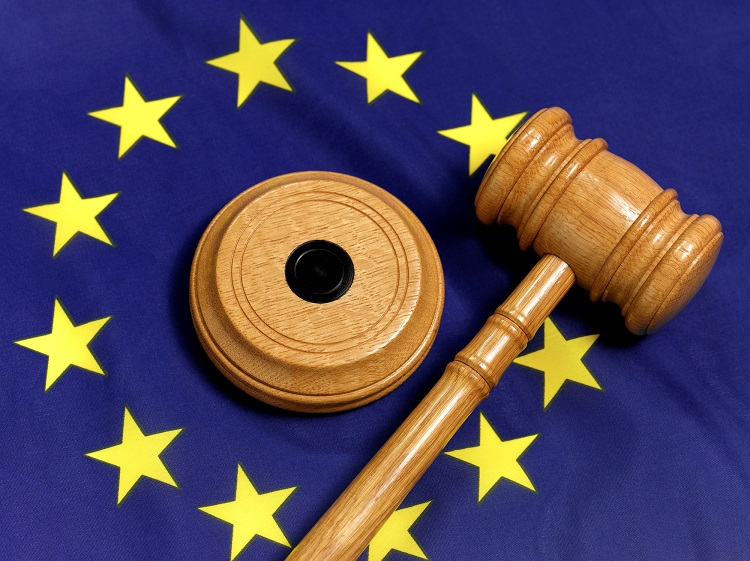 Presentation of ingredients
Allergenic ingredients need to be emphasised: 
Clearly distinguished  from the rest of the ingredients
Food businesses can choose how to emphasise the 14 allergens
When a product is not required to give an ingredients list
[Speaker Notes: The allergenic ingredients need to be emphasised using a typeset that clearly distinguishes it from the rest of the ingredients, for example by means of the font, style or background colour. Food businesses can choose what method they want to use to emphasise the 14 allergens on their product label.
When a product is not required to provide an ingredients list such as a bottle of wine, any allergenic ingredients within this product must be declared using a ‘contains’ statement followed by the name of the allergenic substance as listed in Annex II and Commission Delegated Regulation (EU) No. 78/2014 amending Annex II to Regulation (EU) No 1169/2011
Where several ingredients or processing aids in a food originates from a single allergenic ingredient, the labelling should make this clear for each ingredient or processing aid concerned. For example, skimmed milk powder, whey (milk), lactose (milk)
Where the name of the food (such as a box of eggs or bag of peanuts) clearly refers to the allergenic ingredients concerned, there is no need for a separate declaration of the allergenic food
Where foods are offered to sale to the final consumer or to mass caterers without packaging, or where foods are packed on the sales premises at the consumer’s request or prepacked for direct sale, information about allergenic ingredients is mandatory and must be provided
Allergen information must be provided for non-prepacked foods in written or oral formats with clear signposting to where consumers can obtain this information, when it is not provided upfront]
But what about
When a product is not required to give an ingredient list e.g. wine
It must use a “contains” statement
If an allergenic ingredient appears in a different form the labelling has to make it clear:
Skimmed Milk Powder
Whey (Milk)
Lactose (Milk)
What this looks like on the label
[Speaker Notes: This is the label for]
What happens when not on the menu
Owen Carey was misled by Byron Burgers menu
He informed staff of his allergy to dairy
Suffered a reaction after eating grilled chicken coated in buttermilk
Collapsed less than an hour later and died from "a severe anaphylactic reaction".
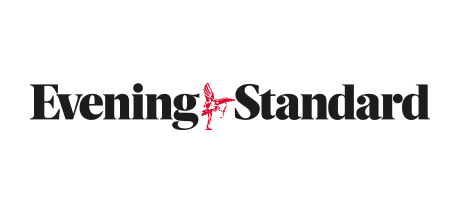 [Speaker Notes: Report in the Evening Standard 12th September, 2019]
Other Allergens
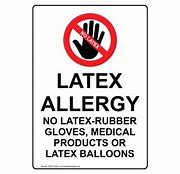 Allergens covered by the are the top 14.
There are others you may know of including:
Rice
Mushrooms
Strawberries
Cotton
Avocados
Beer
Penicillin
Latex
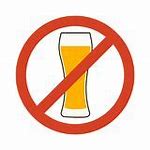 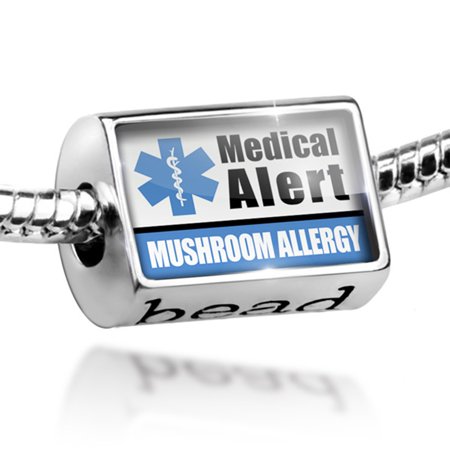 1.	Celery
Celery allergy is a common allergy 
Celery is widely used in foods, and is served as simple sticks, 
Celeriac root, the leaves can be eaten
Celery can be powdered and used as a spice 
Celery seeds used to make celery salt.
1. What to look for on the label
Celery seed
Celery leaf
Celery salt
Celariac
Celeriac stalk
Celery stalk
[Speaker Notes: Quail eggs with Celery Salt]
2. Crustaceans
Includes crabs, crayfish, lobster, prawns and shrimps, 
Shellfish allergy is quite unusual in children
Develops as teens or young adults
Crustacean allergy is normally lifelong.
2. What to look for on the label
Amphipods
Barnacles
Crabs
Hermit Crabs
Crayfish
Isopods
Lobsters
Mantis Shrimp
Mussel Shrimp
Mysids
Sea Spiders
Shrimp
Prawns
3. Eggs
Egg is a common cause of allergic reactions in both infants and children

For some people will continue into adult life

Most cases of egg allergy are mild

more severe symptoms can lead to anaphylactic shock.
3. What to look for on the Label
Albumin
Apovitellin
Cholesterol free egg substitute
Dried egg solids
Dried egg
Egg
Egg white
Egg yolk
Egg wash
Eggnog
Fat substitutes
Globulin
Livetin
Lysozyme
Mayonnaise
Meringue
Meringue powder
Ovalbumin
Ovoglobulin
Ovomucin
Ovomucoid
Ovotransferrin
Ovovitelia
Ovovitellin
Powdered eggs
Silici albuminate
Simplesse
Surimi
Trailblazer
Vitellin
Whole egg
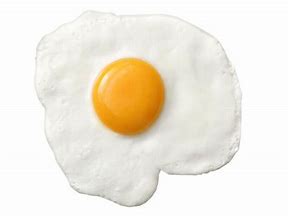 4. Fish
Fish allergy is normally lifelong
Allergic reactions can be serious and symptoms may come on rapidly
People who are allergic to one type of fish may have a good chance of reacting to other types of fish
4. What to look for on the label
Anchovies
Bass
Catfish
Cod
Flounder
Grouper
Haddock
Hake
Halibut
Herring
Mahi Mahi
Perch
Pike
Pollock, 
Salmon
Scrod
Swordfish
Sole
Snapper
Tilapia
Trout
Tuna
The menu of forgetfulness Part 1
The Menu of Forgetfulness
The person responsible for labelling the allergens on the menu items has forgotten to do them.

Working in Pairs can you put in the correct allergens for today and tomorrow’s menus

Just put in Celery, Crustaceans, Eggs and Fish for now.
This list Jesus College uses
If colleges have their own codes participants should use the one they are most familiar with.
[Speaker Notes: This is the list Jesus College uses.  If colleges have their own codes then they should use the one they are most familiar with]
It Should look like this
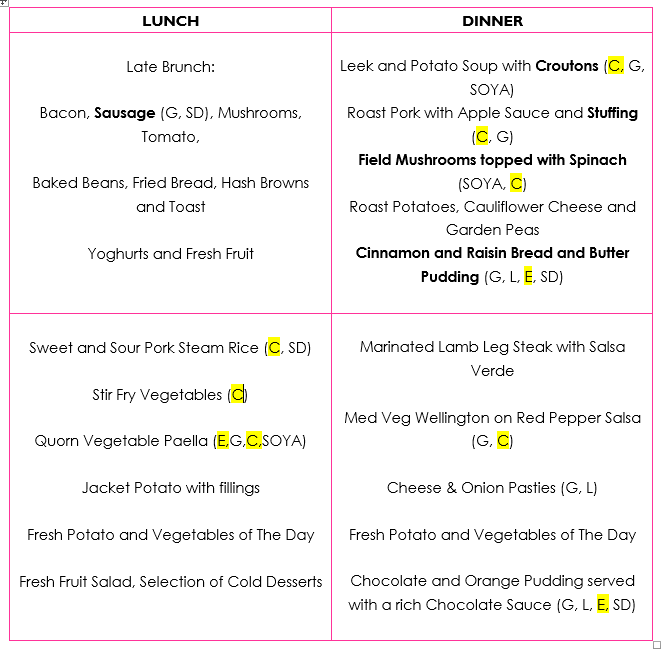 [Speaker Notes: There are no fish or crustaceans in any of these meals 
Eggs are a given – what is really surprising is the amount of Celery in the meals.]
5. Gluten
Gluten is a cereal protein found in wheat, barley and rye
Gluten allergy occurs in children as well as adults but is normally outgrown
The reaction to wheat may not be an allergic one
It could be an intolerance or Coeliac disease
5. What to look for on the label
Wheat
Durum wheat
Semolina
Spelt
Kamut
Einkorn wheat
Faro
Barley
Rye
Oat
Malt
Couscous
[Speaker Notes: Khorasan Wheat commercially sold as Kamut
Einkorn = the earliest form of domesticated wheat]
6. Lupin
Lupin is a garden flower
Seeds from some varieties of lupin are cultivated as food
They can be eaten whole
Crushed they make lupin flour and used in:
Baking 
Pancakes
Pasta
Some people with Lupin Allergy are also allergic to peanuts.
6. What to look for on the label
Lupine
Lupin flour
Lupin seed
Lupin bean
7. Milk
Milk allergy occurs when proteins in milk cause the immune system to mistakenly perceive them to be a threat. 
Milk allergy can occur in babies and children and generally ceases,
Occasionally it persists into adulthood
7. What to look for on the label
Milk
Acidophilus milk
Buttermilk
Buttermilk blend
Buttermilk solids
Cultured milk
Condensed milk
Dried milk
Dry milk solids (DMS)
Evaporated milk
Fat‐free milk
Fully cream milk powder
Goat’s milk
Lactose free milk
low fat milk
Malted milk
Milk derivative
Milk powder
Milk protein
Milk solids
Milk solid pastes
Nonfat dry milk
Nonfat milk
Nonfat milk solids
Pasteurised milk,
7. What to look for on the label
Powdered milk
Sheep’s milk
Skim milk
Skim milk powder
Sour milk
Sour milk solids
Sweet cream buttermilk powder
Sweetened condensed milk
Sweetened condensed skim milk
Whole milk
1% milk
2% milk
Butter
Artificial butter
Artificial butter flavour
Butter extract
Butter fat
Butter Flavoured oil
Butter solids
Dairy butter
Natural butter
Natural butter flavour
Whipped butter
Casein & caseinates
7. What to look for on the label
Ammonium caseinate
Calcium caseinate
Hydrolyzed casein
Iron caseinate
Magnesium caseinate
Potassium caseinate
Sodium caseinate
zinc caseinate
Cheese – All Cheeses
Cream
Whipped Cream
Curds
etc
[Speaker Notes: Milk — acidophilus milk, buttermilk, buttermilk blend, buttermilk solids, cultured milk, condensed milk, dried milk, dry milk solids (DMS), evaporated milk, fat‐free milk, fully cream milk powder, goat’s milk, lactose free milk, low fat milk, malted milk, milk derivative, milk powder, milk protein, milk solids, milk solid pastes, nonfat dry milk, nonfat milk, nonfat milk solids, pasteurised milk, powdered milk, sheep’s milk, skim milk, skim milk powder, sour milk, sour milk solids, sweet cream buttermilk powder, sweetened condensed milk, sweetened condensed skim milk,whole milk, 1% milk, 2% milk, Butter — artificial butter, artificial butter flavour, butter, butter extract, butter fat, butter flavoured oil, butter solids, dairy butter, natural butter, natural butter flavour, whipped butter, Casein & caseinates — ammonium caseinate, calcium caseinate, hydrolyzed casein, iron caseinate magnesium caseinate, potassium caseinate, sodium caseinate, zinc caseinate,
Cheese — cheese (all types), cheese flavor (artificial and natural), cheese food, cottage cheese, cream cheese, imitation cheese, vegetarian cheeses with casein
Cream, Whipped cream, Curds, Custard, Dairy product solids, Galactose, Ghee, Half & HalfHydrolysates — Casein hydrolysate, Milk protein hydrolysate, Protein hydrolysate, Whey hydrolysate, Whey protein hydrolysate Ice cream, Ice milk, Sherbet, Casein, Whey, Lactoalbumin, Lactulose, Lactoferrin, Lactoglobulin, Milk protein, Hydrolysate, Lactalbumin, Lactalbumin phosphate, Lactate solids, Lactyc yeast, Lactitol monohydrate, Lactoglobulin, Lactose, Lactulose, Milk fat, anhydrous milk fat, Nisin preparation, Nougat, Pudding, Quark, Recaldent, Rennet, Rennet casein, Simplesse® (fat replacer), Sour cream, Sour cream solids, Imitation sour cream, Whey — acid whey, Cured whey, Delactosed whey, Demineralised whey, Hydrolyzed whey, Powdered whey, Reduced mineral whey, Sweet dairy whey, Whey, Whey protein, Whey protein concentrate, Whey powder, Whey solids, Yogurt (regular or frozen), Yogurt powder]
8. Molluscs
Molluscs include mussels, oysters, squid and octopus

Mollusc allergy symptoms can be quite severe

There is always high risk of cross contamination as they move through the supply chain
8. What to look for on the label
Snails
Squid
Scallops
Mussels
Clams
Cockles
Abalone
Mussels
Octopus
Oysters
Whelks
9. Mustard
Mustard allergy is likely to cause reactions from foods made from the mustard plant
This plant including the leaves, seeds and flowers
Mustard based oil
Foods that incorporate any of these.
9. What to look for on the label
Mustard powder
Mustard seeds
Mustard flour
Mustard leaves
Mustard oil
Sprouted mustard seeds
10. Peanuts
Peanuts are related to foods such as peas, beans and lentils
Peanut Allergy symptoms are normally mild
Extreme cases sometimes occur
Symptoms include:
wheezing, 
swelling in the throat
anaphylactic shock,
Although fatal symptoms rarely occur
10 What to look for on the label
Ground Nuts
Beer nuts
Monkey nuts
Nut meat
Arachis oil
Kernels
Peanut protein
Arachic oil
Arachis
Arachis hypogaea
Artificial nuts
Boiled peanuts
Cold pressed
Extruded/expelled peanut oil
Crushed nuts
Crushed peanuts
Earth nuts
Goober peas
Hydrolyzed peanut protein
Mandelonas
Nutmeat
Peanut butter
Peanut flour, 
Peanut paste
Peanut sauce,
Peanut Syrup
11. Sesame
These are found commonly in bread
Sprinkled on buns such as hamburger buns
Also bread sticks, Houmous, sesame oil and tahini.
11 What to look for on the label
Sesame seeds
Sesame oil
Benne
Benne seed
Gingelly
Gingelly oil
[Speaker Notes: Pret a Manger's food labelling failed to warn a 15-year-old girl who died after eating one of its baguettes that the sandwich contained allergens, an inquest has heard.
Concluding the hearing into the death of Natasha Ednan-Laperouse, coroner Dr Sean Cummings recorded a narrative verdict, finding that the teenager was "reassured" by the lack of specific warnings on the packaging. 
"Natasha Ednan-Laperouse died of anaphylaxis in Nice on July 17, 2016, after eating a baguette purchased from Pret a Manger at London Heathrow's Terminal 5," he said.
"The baguette was manufactured to Pret specifications and contained sesame to which she was allergic.]
The menu of forgetfulness Part 2
The Menu of Forgetfulness
The person responsible for labelling the allergens on the menu items has forgotten to do them.

Working in Pairs can you put in the correct allergens for today and tomorrow’s menus

Just put in Gluten, Lupin, Milk, Molluscs,  and Mustard for now.
This list Jesus College uses
If colleges have their own codes participants should use the one they are most familiar with.
[Speaker Notes: This is the list Jesus College uses.  If colleges have their own codes then they should use the one they are most familiar with]
It Should look like this
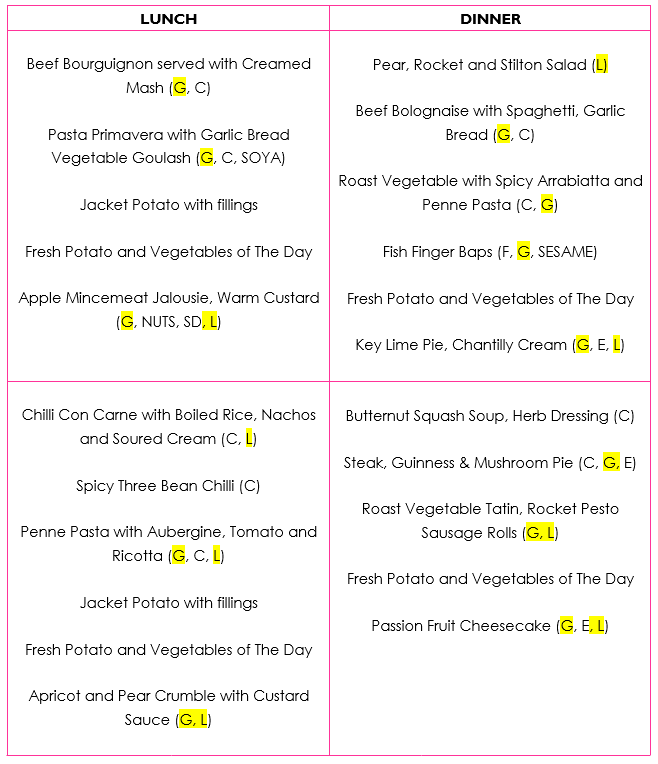 [Speaker Notes: Jesus College]
12. Soya
Soya is a common ingredient in many of todays foods

The beans can be eaten fresh, dried or made into soya flour

The flour is often found in bread and baked goods

Soya allergy is quite rare in the UK compared with all the other main allergens
12 What to look for on the label
Soy flour
Soya Milk
Soya nuts
Bean curd
Edamame (soybeans in pods)
Hydrolyzed soy protein
Kinnoko flour
Kyodofu (freeze dried tofu)
Miso
Natto
Okara (soy pulp)
Shoyu sauce
Soy albumin,
Soy concentrate
Soy fiber
Soy formula
Soy grits
Soy milk
Soy miso
Soy nuts
Soy nut butter
Soy protein
Soy protein concentrate,
Soy protein isolate
Soy sauce
Soy sprouts
Soya
12 What to look for on the label
Soya flour, 
Soybeans
Soybean granules
Soybean curd
Soybean flour
Soy lecithin
Soybean paste
Supro
Tamari
Tempeh
Teriyaki sauce
Textured soy flour (TSF)
Textured soy protein (TSP)
Textured vegetable protein (TVP)
Tofu
Yakidofu
Yuba (bean curd)
Soy oil
Soybean
Textured vegetable protein
Vegetable starch
Vegetable gum
13. Sulphites
Sulphites are preservatives used in the production of some foods and drinks
Sulphite allergy is quite rare 
More prevalent in people who suffer with asthma
Reactions can cause wheezing and coughing
Severe symptoms are rare
[Speaker Notes: The cake contains dried fruit.  Dried fruits are often preserved using sulphites.]
13 What to look for on the label
Sulphur
Sulphur Dioxide
Sulphite
Sulphites
Potassium bisulphite
Metabisulphite
Sodium bisulphite
Dithionite
Metabisulphite
Sulphiting agents
Sulphurous acid
E220 Sulphur dioxide
E221 Sodium sulphite
E222 Sodium hydrogen sulphite
E223 Sodium metabisulphite
E224 Potassium metabisulphit
E226 Calcium sulphite
E227 Calcium hydrogen sulphite
E228 Potassium hydrogen sulphite
E150b Caustic sulphite caramel
E150d Sulphite ammonia caramel
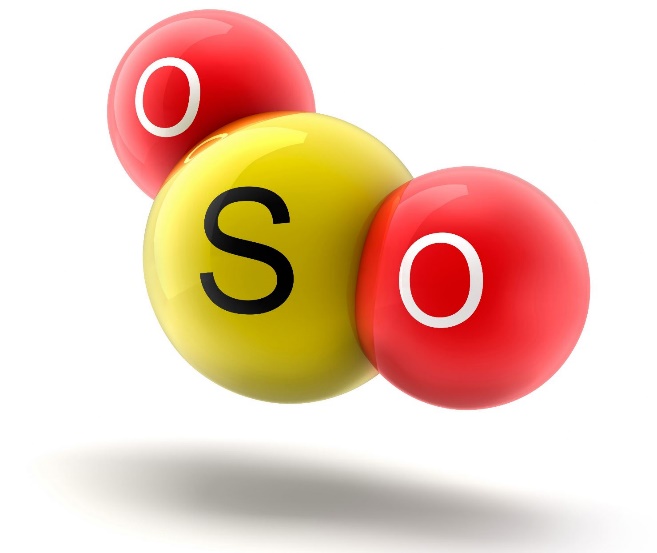 [Speaker Notes: Full of yummy goodness!]
14. Tree Nuts
Tree nut allergy can affect many people with peanut allergy

Some people allergic to one tree nut, can become allergic to other tree nuts

Nuts are in many products

The possibility of cross contamination during food production can occur
14 What to look for on the label
Almonds
Hazelnuts
Walnuts
Cashews
Pecan Nuts
Brazil Nuts
Pistachio Nuts
Macadamia Nuts
The menu of forgetfulness Part 3
The Menu of Forgetfulness
The person responsible for labelling the allergens on the menu items has forgotten to do them.

Working in Pairs can you put in the correct allergens for today and tomorrow’s menus

Just put in Peanuts, Sesame, Soy Sulphites and Tree Nuts
This list Jesus College uses
If colleges have their own codes participants should use the one they are most familiar with.
[Speaker Notes: This is the list Jesus College uses.  If colleges have their own codes then they should use the one they are most familiar with]
It Should look like this
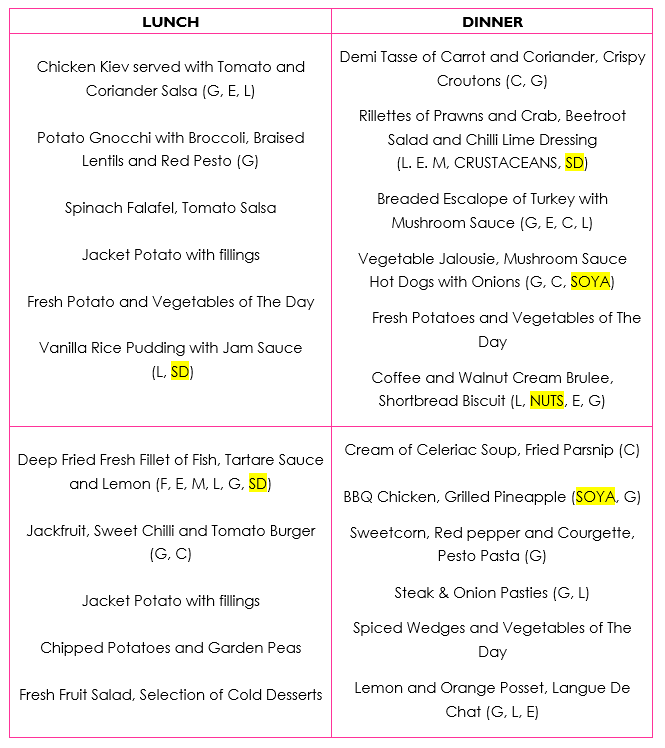 Other Allergens
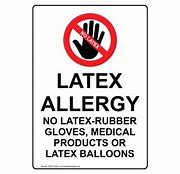 Allergens covered by the are the top 14.
There are others you may know of including:
Rice
Mushrooms
Strawberries
Cotton
Avocados
Beer
Penicillin
Latex
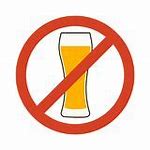 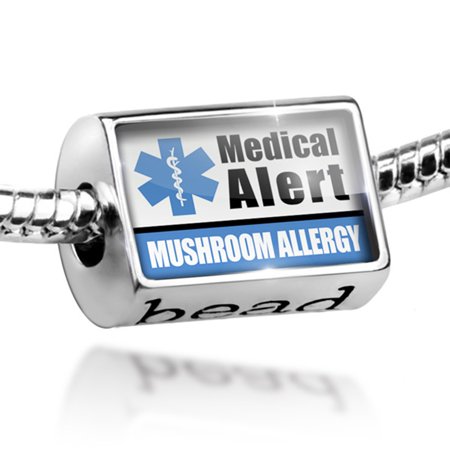 Case Studies
Adapting and changing
Cases Studies
Here are our six students again
In this session we would like you to adapt and change the meals so that they are nutritionally balanced and appropriate to their ethical, religious and now therapeutic needs
[Speaker Notes: The next section is case studies.]
Final Questions
Thank You
[Speaker Notes: Any feedback from the course will be included in a tweaked version on the USB Stick you will get next week.]